Searching For scholarly information: Where & How
Library session for ENCS 282
Chloe Lei
Teaching & Research Librarian, Engineering & Computer Science
chloe.lei@concordia.ca
Except where otherwise noted, this presentation is licensed under a CC BY 4.0 license.
Agenda
Where to search? 
How to evaluate? 
What are scholarly sources?
How to access library tools?
What search tool do you use to find academic information?
[Speaker Notes: A warm-up question to the class: What search tool do you use to find academic information?]
What is the difference?
Google scholar
Library databases
Volume | Quantity | Quick
Depth | Quality | Thorough
Left image: Yinan Chen, Dining Court, public domain, https://pixabay.com/photos/dining-court-shopping-mall-corridor-347314/
Right image: Jason Briscoe, Cooking, public domain, https://unsplash.com/photos/VBsG1VOgLIU
[Speaker Notes: Searching in Google Scholar – finding something to eat in a food court : Quick and fast in nature, a lot of results retrieved with a simple search. 

Searching in Library Databases – Cooking at home: More nuanced and complex in nature, takes a bit more time. 

Speed vs process]
Where should you search?
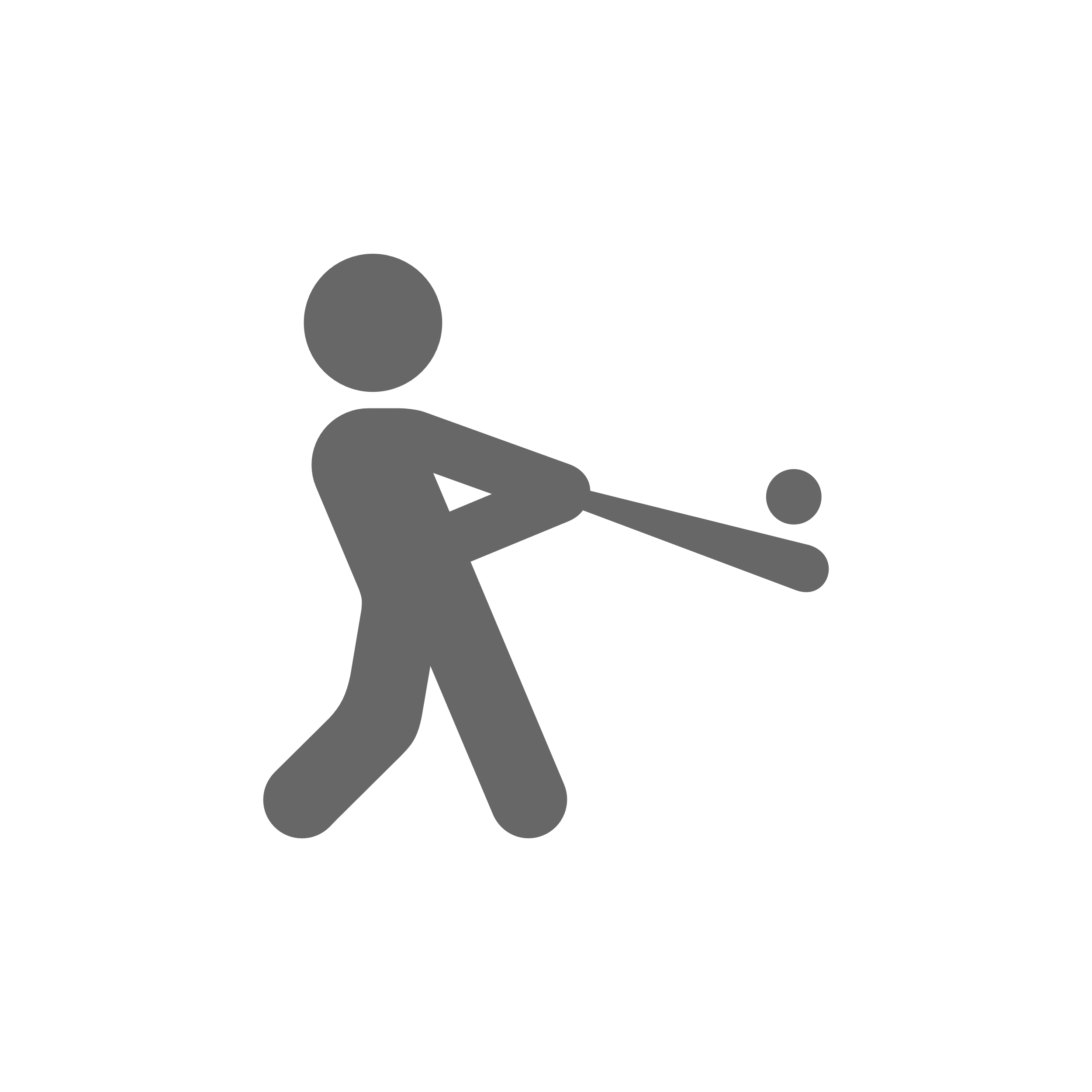 Library Discovery Tool
IEEE Xplore
(Library Database)
AI Tools
Google/Google Scholar
Engineering Village
(Library Database)
Grey literature (e.g. government documents, NGO reports, working papers, newsletters, patents, preprints)
[Speaker Notes: Google Scholar’s Inclusion Guidelines: https://scholar.google.com/intl/en/scholar/inclusion.html#overview

Google Scholar Metrics: Google Scholar Metrics Help

The Library definitely feels the impact of AI tools. Among them are questions about finding references and citations that don’t exist, and questions about how to cite contents generated by tools such as ChatGPT.]
How is using chatgpt different from googling?
[Speaker Notes: Based on your experience, when looking for information, how is using ChatGPT different from using Google?]
How are they different?
Google
chatgpt
[Speaker Notes: Both tools are for general purposes. They both give you information on various topics, but the nature is quite different. 

ChatGPT is often very useful for brainstorming ideas and summarizing concepts, however, it is not the best tool for verifying facts and finding articles and sources. As GenAI tools such as ChatGPT are based on statistical models, they don’t really recognize facts, and sometimes have the tendency to hallucinate and make up inaccurate or fake information.  

AI literacy pertains to understanding AI’s principles, applications, and ethical considerations. It involves not only the ability to use AI tools effectively (e.g. experiment with the tools, what are good uses and not so good uses), but also the capacity to evaluate their outputs critically (e.g. pros and cons, strengths and weaknesses, hallucinations, deepfakes, favour mainstream perspectives), to understand their underlying mechanisms (e.g. bias in training data, inability to recognize logics and common sense), and to contemplate their ethical and societal implications (e.g. environmental impact, labour issues, privacy and security). AI literacy is not just for computer professionals but for everyone. 
Evaluating AI Literacy in Academic Libraries: A Survey Study with a Focus on U.S. Employees
https://crl.acrl.org/index.php/crl/article/view/26409/34344 .]
The search as we know it is changing
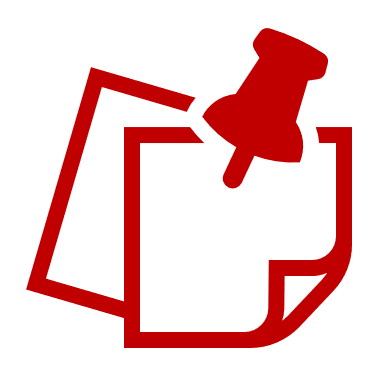 GenAI-powered functionality is being introduced in major search engines such as Google and Bing 
The AI Overview does point to actual links, but the summary is subject to hallucination
Google has the disclaimer “AI responses may include mistakes” in its AI Overview
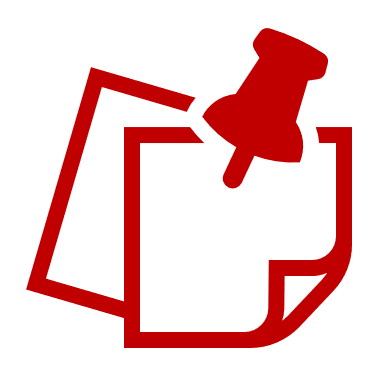 [Speaker Notes: From https://support.google.com/websearch/answer/14901683?hl=en: 
Google Search is gradually making AI Overviews available to more users, in more languages and regions. You'll find AI Overviews in your Google Search results when our systems determine that generative AI can be especially helpful – for example, when you want to quickly understand information from a range of sources.
Important: AI Overviews are powered by generative AI, which is experimental.]
Acknowledging the use of AI tools
Be transparent and document the process
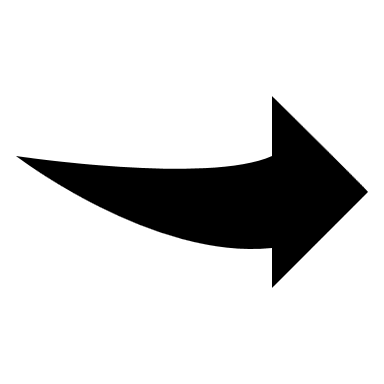 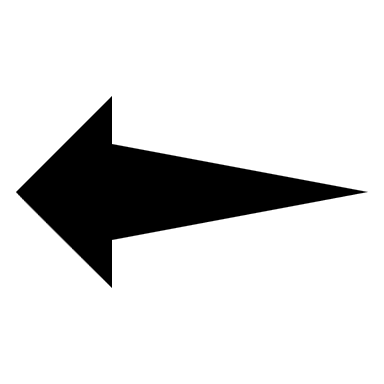 Keep a record of the prompts and interactions
What AI tool was used & How it was used
Attribution vs citation
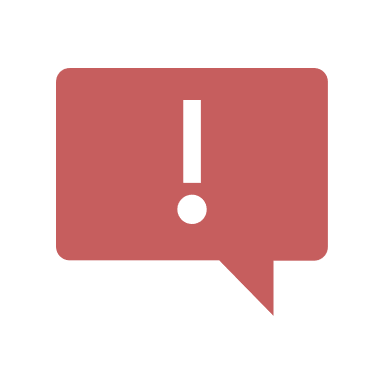 Generally, generative AI technologies are considered tools rather than information sources, so a source citation may not be required. Instead, an attribution acknowledging that one or more tools was used and in what ways may be more appropriate.
[Speaker Notes: Always double check with the instructor of your course to find out any specific requirement.]
Acknowledging the use of AI tools or AI-generated content
Examples of attribution / acknowledgements
Provide a statement explaining the use of AI tools where appropriate (e.g., Introduction, Declaration,  Acknowledgement)
ChatGPT and Gemini were used to provide grammar and style revisions for the Methodology section.

Figure 2 was generated using Midjourney with the prompt “a children’s crayon drawing of a country house”.

I used Google NotebookLM to generate a summary of the audio file. I modified the output based on my own notes.
    
I used Perplexity to translate this document from French to English, and then I used ChatGPT to translate it back to French from English. I have compared and edited the outputs for accuracy. 

SciSpace was used for summarizing and extracting information in the initial literature review process.
Acknowledging the use of AI tools or AI-generated content
An example of a source citation
In some contexts, a formal citation may be needed. 
Include the prompts/interactions in the body of the text or in the appendix 
An example in IEEE style:
When prompted with “Is the left brain right brain divide real or a metaphor?” the ChatGPT-generated text indicated that although the two brain hemispheres are somewhat specialized, “the notation that people can be characterized as ‘left-brained’ or ‘right-brained’ is considered to be an oversimplification and a popular myth” [1].
 [1] Text generated by ChatGPT, OpenAI, May 21, 2024, https://chat.openai.com/chat.
Adapted from Citing AI-generated content in Chicago Manual of Style and a FAQ in Chicago Manual of Style.
[Speaker Notes: This is an example adapted for IEEE style if you need a more formal citation. 

Here is the FAQ in Chicago style addressing citing AI-generated content: https://www-chicagomanualofstyle-org.lib-ezproxy.concordia.ca/qanda/data/faq/topics/Documentation/faq0422.html

For comparison, here is APA style’s take on citing AI-generated content: https://apastyle.apa.org/blog/how-to-cite-chatgpt]
Evaluating information
strategies and considerations
[Speaker Notes: Misinformation and disinformation are not unique to AI tools. It has been a problem way before ChatGPT came along. 

No matter where you find the information, it is important to examine it and think about the accuracy, credibility, and reliability side of things. Ease, Speed, Popularity does not necessarily equal to Accuracy, credibility, reliability.]
Think, pair, share
Talk to the person next to you for 5 minutes:
What are some ways to ensure that the information you find online is accurate and reliable?
evaluating internet information
What do fact checkers do?
Spend more time scanning the snippets on the results page before clicking 
Know what you read before you read it 
More lateral reading than vertical reading
Caulfield, M. (2019, June 19). SIFT (The Four Moves). Hapgood. https://hapgood.us/2019/06/19/sift-the-four-moves/
Wineburg, S., & McGrew, S. (2019). Lateral Reading and the Nature of Expertise: Reading Less and Learning More When Evaluating Digital Information. Teachers College Record, 121(11), 1–40. https://doi.org/10.1177/016146811912101102
[Speaker Notes: Fact checkers check claims on the internet, such as Do You Need Eight Glasses of Water Per Day? https://www.snopes.com/fact-check/water-works-2/  

In the Wineburg & McGrew (2019) study, participants were asked to evaluate articles about bullying on the websites of the American Academy of Pediatrics (“the  Academy”) and the American College of Pediatricians (“the College”). Despite the similarity in names, the two organizations could not be more different.

Fact checkers tend to get a sense of the information neighbourhood on the results page before clicking, top results aren’t necessary the most accurate results. 
If you are unsure of an author or organization, before even reading the article on the website closely, look it up early on, it’d help you whether you should even spend time on reading it. 
Lateral reading is to leave a website and open a new tab to verify certain things on the original website. It is counter-intuitive, but if you want to understand a website better, you need to leave it. 


Additional sources: 
Stanford History Education Group, Civic Online Reasoning, https://cor.stanford.edu/
CrashCourse (2020), Navigating Digital Information: https://www.youtube.com/playlist?list=PL8dPuuaLjXtN07XYqqWSKpPrtNDiCHTzU
Civix, https://newsliteracy.ca/]
BE MORE INTENTIONAL
Consider these factors as much as possible
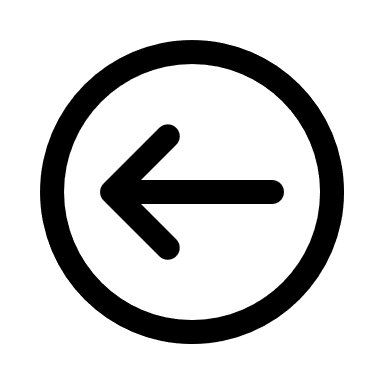 Who is behind the information?
What is the evidence? 
What do other sources say?
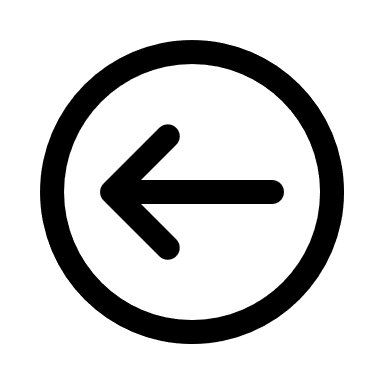 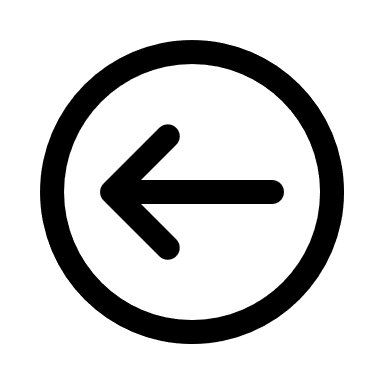 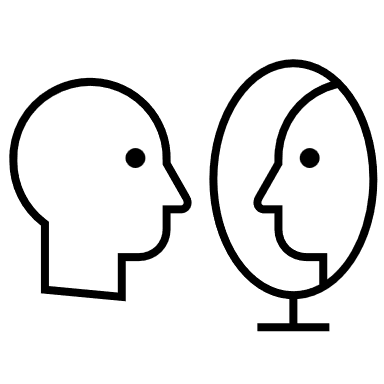 Who is the intended audience?
What is scope/depth/breadth?   
How current is the information?
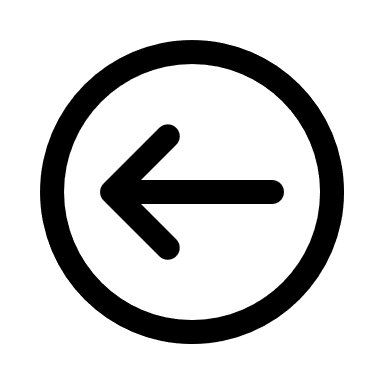 Do the sources confirm or contradict with your prior beliefs?
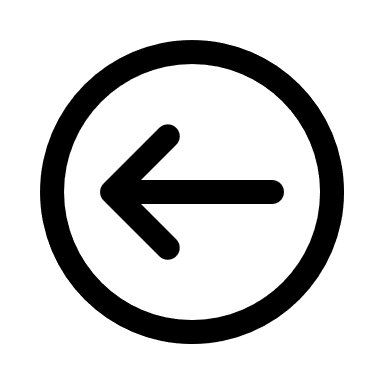 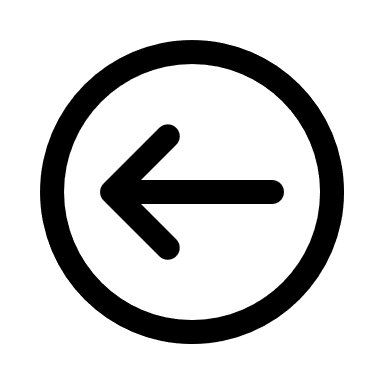 Caulfield, M. (2019, June 19). SIFT (The Four Moves). Hapgood. https://hapgood.us/2019/06/19/sift-the-four-moves/
Wineburg, S., & McGrew, S. (2019). Lateral Reading and the Nature of Expertise: Reading Less and Learning More When Evaluating Digital Information. Teachers College Record, 121(11), 1–40. https://doi.org/10.1177/016146811912101102
[Speaker Notes: Other than considerations about the source itself, sometimes a healthy dose of self-reflection can help you understand your own prior beliefs and/or bias. For example, keywords matter when you are searching, e.g., coffee consumption benefits vs coffee consumption risks could get you different search results.]
types of information sources
What is considered scholarly?
Navigating scholarly information
Answer poll questions on Mentimeter
Contextualize the problem with information
You need to design a playground for a neighbourhood
Economical
Environmental
Legal
Social
Political
Cultural
Historical
Trade magazines
Government data and statistics
Photos
Encyclopedias
Materials properties
Books
Handbooks
Standards and codes
Technical reports
Conference proceedings
Maps
Research articles
Van Epps, A., & Cardella, M. (2013). Scout the lay of the land: Understanding the broader context of a design project. In M. Fosmire & D. Radcliffe (Eds.), Integrating Information into the Engineering Design Process (pp. 101-114).   West Lafayette: Purdue University Press.
[Speaker Notes: For designing a playground, some possible questions: 
-The appeal of the playground. Will children want to go there? 
-Location within the neighborhood. Will families walk or drive?
-How much parking is available? 
-Places for parents to sit
-Shade
-Ability to accommodate activities for children of different ages, activities that children of different ages can do together, and activities that keep 10 to 15 children occupied at the same time
-Bathrooms, and possibly water fountains

Some examples of contextual information include city or county building and zoning ordinances, culture of the community near the proposed location, budget, existing site conditions (grass, asphalt, pitch, drainage), local climate, and accessibility of the site for workers and future users. Various questions or considerations around budget can produce additional constraints or opportunities in a design project, be it finding additional or different equipment, or using a contractor or local volunteers for construction and/or installation.  

Too narrow or specific to find any information, then step back

Not all are scholarly information, not everything is perfect presented the way you want it 

Sometimes information is simply not available, or you need to consult the community directly, or access to any company intranets]
library discovery tool
The main library search tool
[Speaker Notes: A demo on the website.]
library discovery tool
Front and centre on the library homepage 
A good starting point for a general search across library resources
Answer questions such as: 
Does the library have this book? 
Does the library have this journal article? 
Does the library have some background/overview information on a topic?
[Speaker Notes: An example of a title search: Work, health and wellbeing in the construction industry (ebook available)]
library discovery tool
A search for a broad keyword such as blockchain 
Refine options include: 
Format types (e.g. ebooks)
Publication years  
Shows results with Concordia full text access by default
Easily expand to other university libraries in Québec or Worldwide
Easily make requests for items from other university libraries
[Speaker Notes: An example search for the topic: lithium battery]
Library databases
Over 400 of them organized by discipline
Library databases
Content is usually more in-depth and specialized 
More options to search, expand, or refine 
Answer questions such as: 
Where can I find journal articles on a specific aspect of a topic 
How can I combine different elements/keywords in a search?
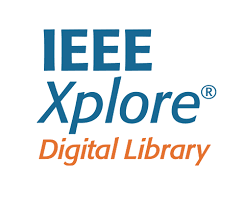 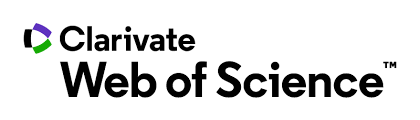 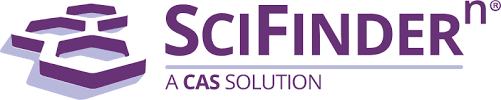 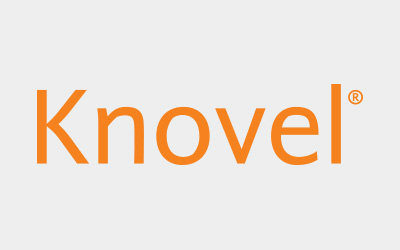 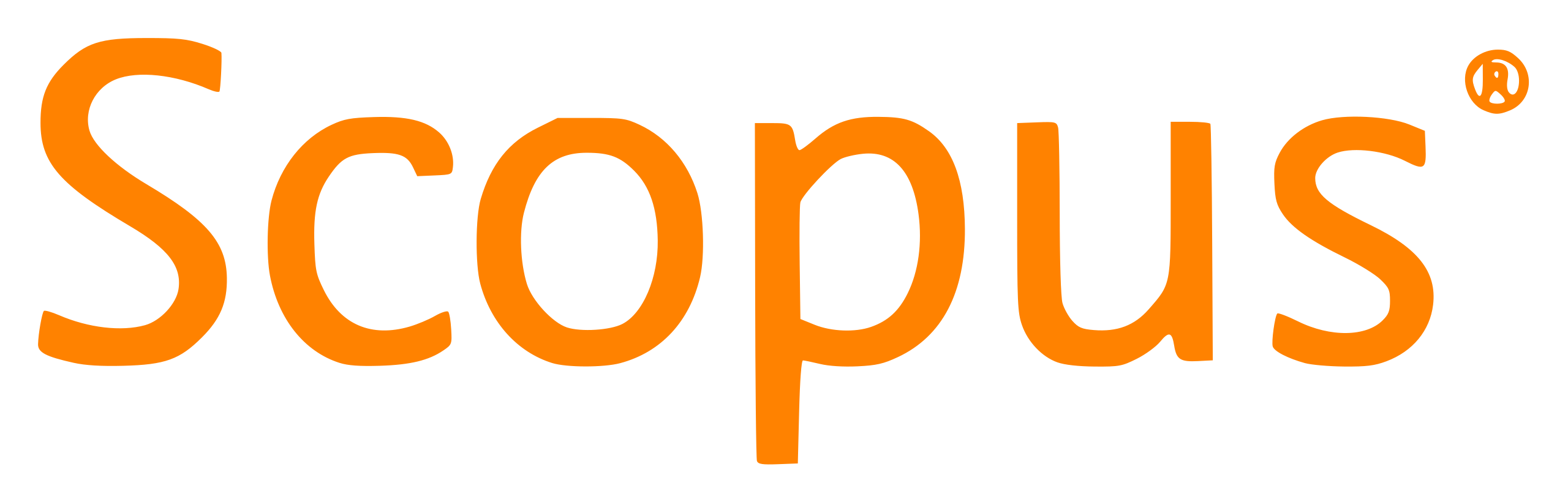 Engineering village
A closer look at an engineering database
What content is included?
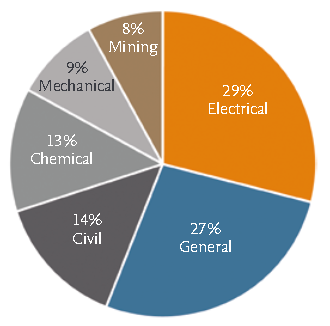 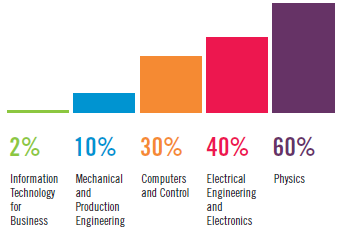 With a coverage of 1884 to the present, the three indexes Compendex, Inspec, and GEOBASE provide content in general engineering as well as more specialized engineering disciplines.
Compendex
Inspec
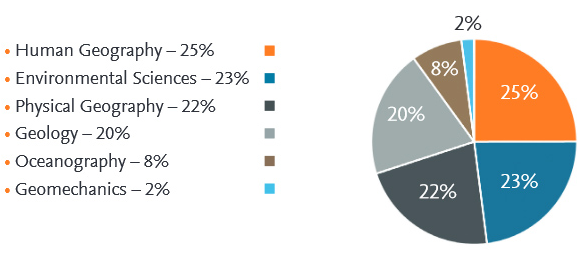 GEOBASE
[Speaker Notes: Sources: 
https://www.elsevier.com/__data/assets/pdf_file/0011/56378/Ei-Compendex-factsheet.pdf
https://www-engineeringvillage-com.lib-ezproxy.concordia.ca/search/cvp/display.url 
https://www-elsevier-com.lib-ezproxy.concordia.ca/__data/assets/pdf_file/0004/56407/IET-Inspec-factsheet.pdf
http://www.theiet.org/resources/inspec/about/ 
https://www.elsevier.com/__data/assets/pdf_file/0003/56424/Geobase-factsheet.pdf]
Is the content peer-reviewed?
Journal articles are peer-reviewed
Some conference articles/proceedings  are peer-reviewed
Recently, preprints have been included in the results in Compendex 
Preprints are NOT peer-reviewed, but are helpful in exploring the latest papers
[Speaker Notes: https://www-elsevier-com.lib-ezproxy.concordia.ca/solutions/engineering-village/content/selection-criteria]
How to access full text?
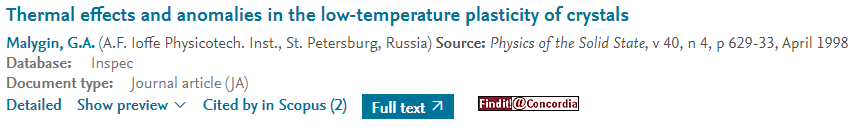 Full text may be readily available. If not, the “Find it @ Concordia” button can help check for full text availability in the library.
“Full text” button, if one exists
“Find it @ Concordia” button to check the library’s other subscriptions. If not available, request it via Interlibrary Loan.
Interlibrary loan
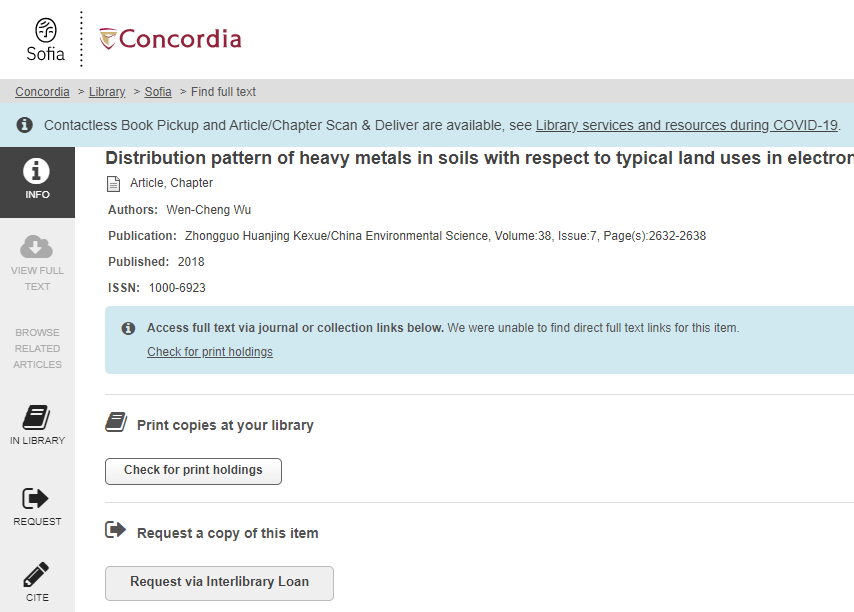 If Concordia Library doesn’t have it, use Interlibrary Loan 
Takes a few days or longer to process depending on the item
A quick demo of engineering village
[Speaker Notes: Keywords: playground design 

Limit to:
-Journal articles
-Urban planning, design (Controlled vocabulary) 
-Canada]
Help & how-to guides
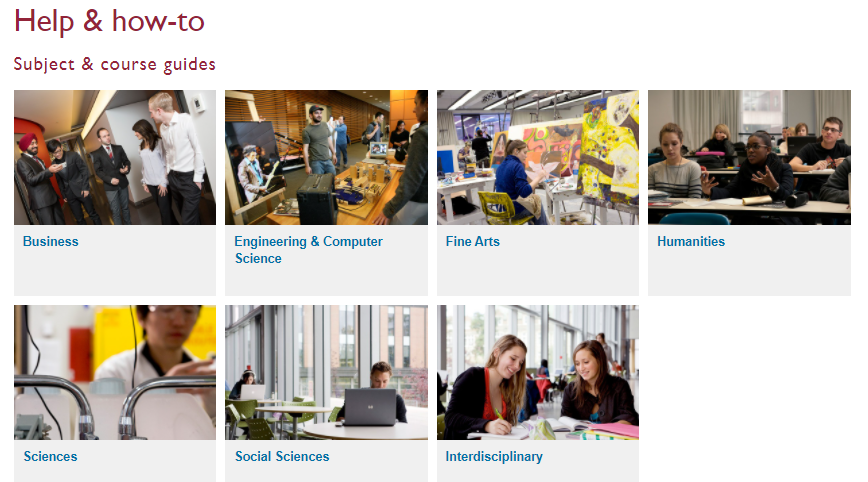 Subject guides are available for all schools, including one for Engineering and Computer Science. 
General guides cover various topics from peer review articles to annotated bibliography.
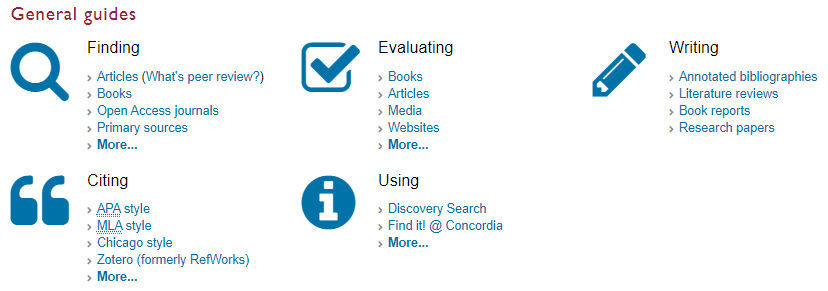 [Speaker Notes: https://library.concordia.ca/help/]
Ask a librarian
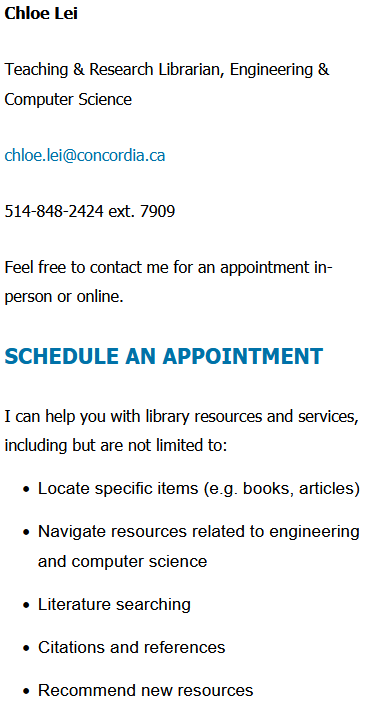 Contact the library in-person, by email, chat, or phone. 
Contact your subject librarian (that’s me!)
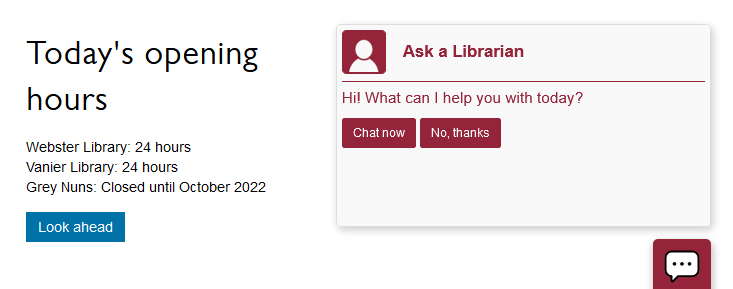 [Speaker Notes: https://library.concordia.ca/help/questions/]
Questions?